Pneumologie II
Infekční záněty plic
Neinfekční záněty plic
Pneumokoniózy
diagnostikou a léčbou hormonálních poruch
Záněty plic
definice – akutní zánětlivé onemocnění, které postihuje plicní alveoly, respirační bronchioly a plicní intersticium

klinicky je stav definován jako nález čerstvého infiltrátu na RTG hrudníku spolu s nejméně dvěma příznaky infekce respiračního traktu (nejčastěji kašel, dále dušnost, bolest na hrudníku, horečka a poslechový nález)

patogeneze – překrvení plic, infiltrace alveolů, intersticia a/nebo dalších struktur, tím se redukuje dýchací plocha nebo výměna plynů
2
Klinika interní, geriatrie a praktického lékařství Fakultní nemocnice Brno a Lékařské fakulty Masarykovy univerzity
Pneumonie
Dělení:
dle agens:
infekční (bakterie, viry, houby, paraziti)
neinfekční (inhalační, alergické, iatrogenní – po lécích)
dle patomorfologie:
povrchové – bronchopneumonie, pneumonie
Lobulární - lalůčkové (ložiskové), lobární – lalokové, alární
hluboké tzv. intersticiální – pneumonitidy
Nehnisavé, rozpadové, proliferativní
dle epidemiologie:
 komunitní, CAP – community acquired pneumonia
 nozokomiální, HAP – hospital acquired pneumonia
 ventilátorová pneumonie, VAP
u imunokompromitovaných, PIIH
3
Klinika interní, geriatrie a praktického lékařství Fakultní nemocnice Brno a Lékařské fakulty Masarykovy univerzity
Záněty plic
povrchové
hluboké- intersticiální
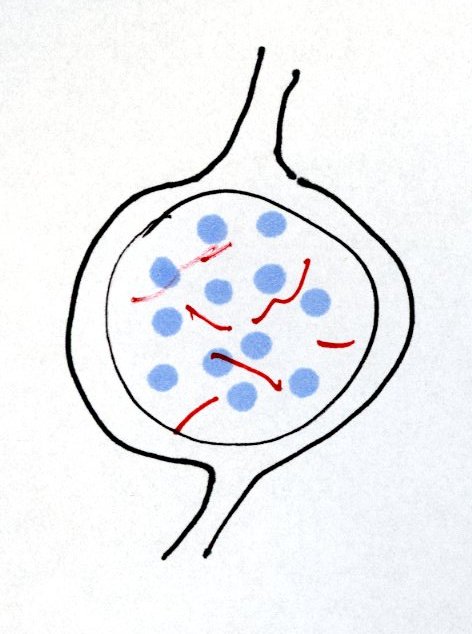 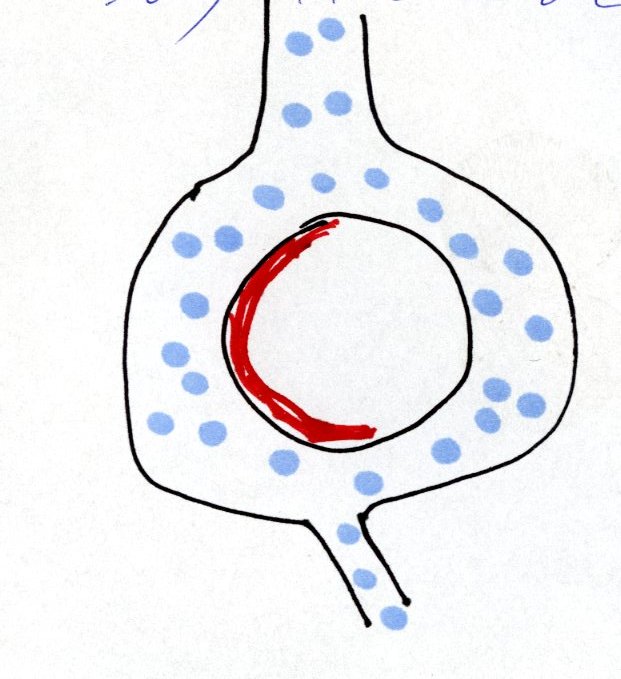 pneumonitidy
1. bronchopneumonie
2. pneumonie
4
Klinika interní, geriatrie a praktického lékařství Fakultní nemocnice Brno a Lékařské fakulty Masarykovy univerzity
Povrchové záněty plic
Bronchopneumonie lobulární (lalůčkové) - ložiskové
Pneumonie lobární - laloková
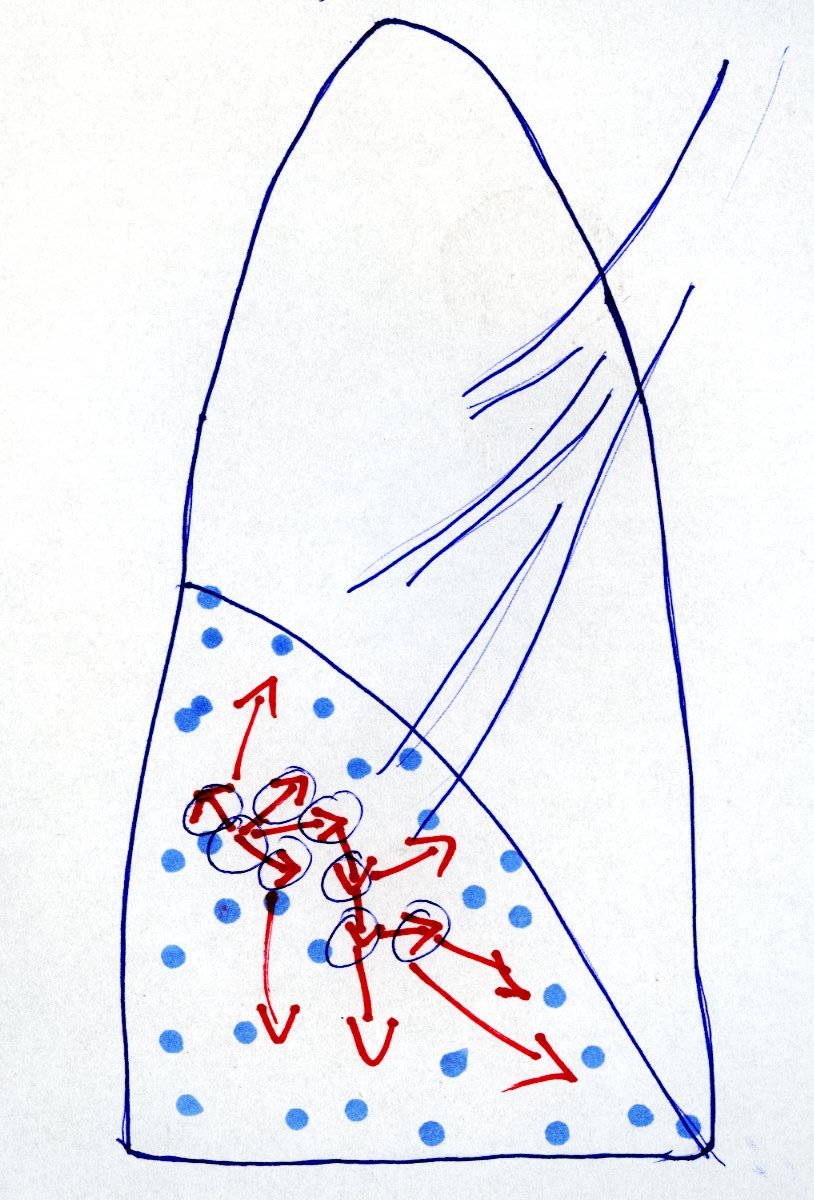 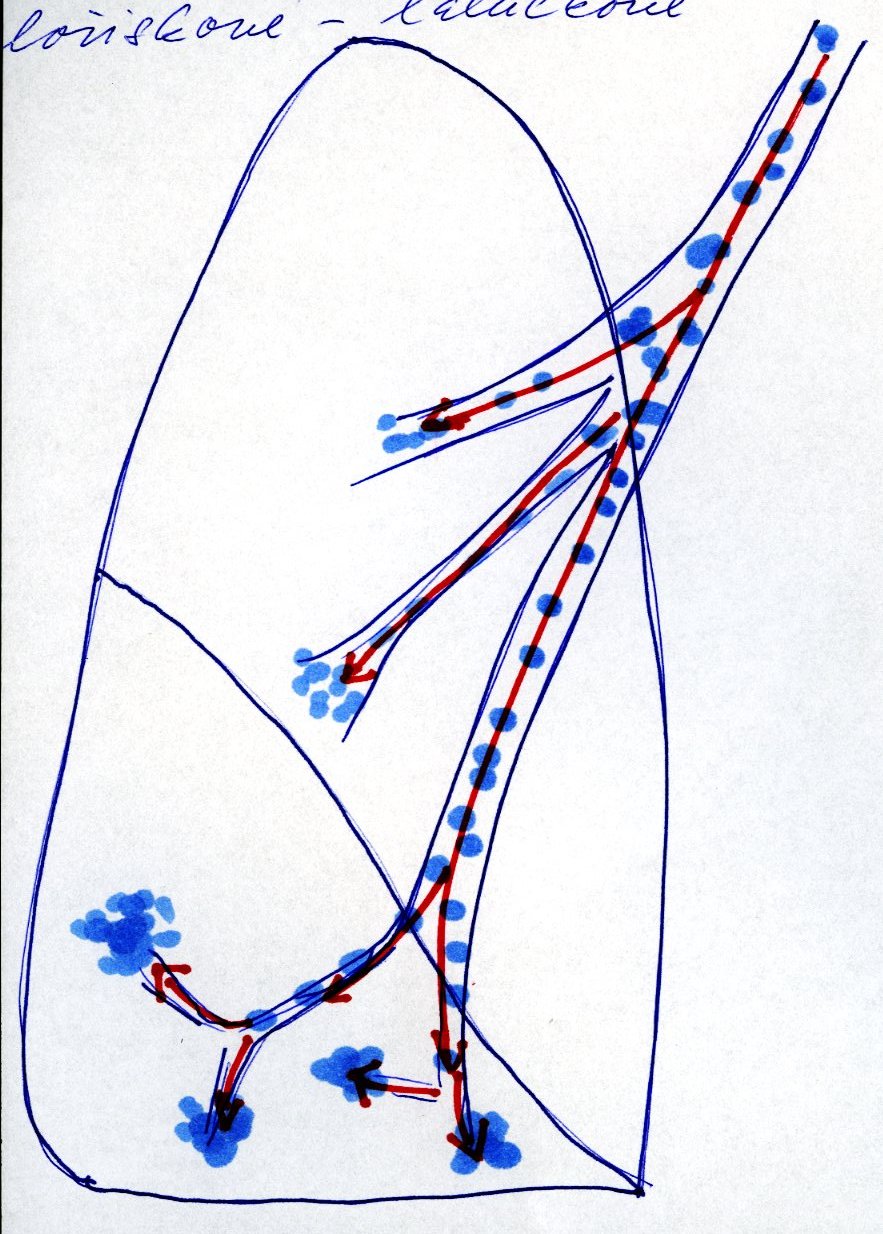 Plošné šíření v plicní tkáni
Navazující na bronchitis
5
Klinika interní, geriatrie a praktického lékařství Fakultní nemocnice Brno a Lékařské fakulty Masarykovy univerzity
Komunitní pneumonie I
definice – pn. vzniklá v běžném životním styku, mimo nemocniční prostředí  (či do 2 dnů od přijetí do nemocnice) a bez vztahu k zdravotnickým výkonům. Způsobují je běžné patogeny, zpravidla dobře citlivé na antimikrobiální léky. 
80 – 90 %
etiologie  
Pneumokok (Streptococcus pn.) – typická lobární stafylokok, 
Hemofilus pn., méně G- bakterie – Klebsiela, pseudomonas, obvykle dobře citlivé na ATB – lobulární pneumonie, bronchopneumonie
mykoplazmata, chlamydie, viry - atypické pneumonie
6
Klinika interní, geriatrie a praktického lékařství Fakultní nemocnice Brno a Lékařské fakulty Masarykovy univerzity
Komunitní pneumonie II
patogeneze  
typická lobární před érou ATB čtyři fáze:
	- 1. kongesce, 
	- 2. šedá hepatizace, (respirační insuficience, srdeční selhání),                  
	- 3. červená hepatizace,                             
	- 4. rezoluce nebo karnifikace, dnes od 2. fáze ovlivněno ATB
lobulární pneumonie – bronchopneumonie – šíří se podél bronchů
atypická pneumonie – postihuje nejvíce intersticium
7
Klinika interní, geriatrie a praktického lékařství Fakultní nemocnice Brno a Lékařské fakulty Masarykovy univerzity
Pneumonie lobární – (hl. pneumokoky) – 4. stádia
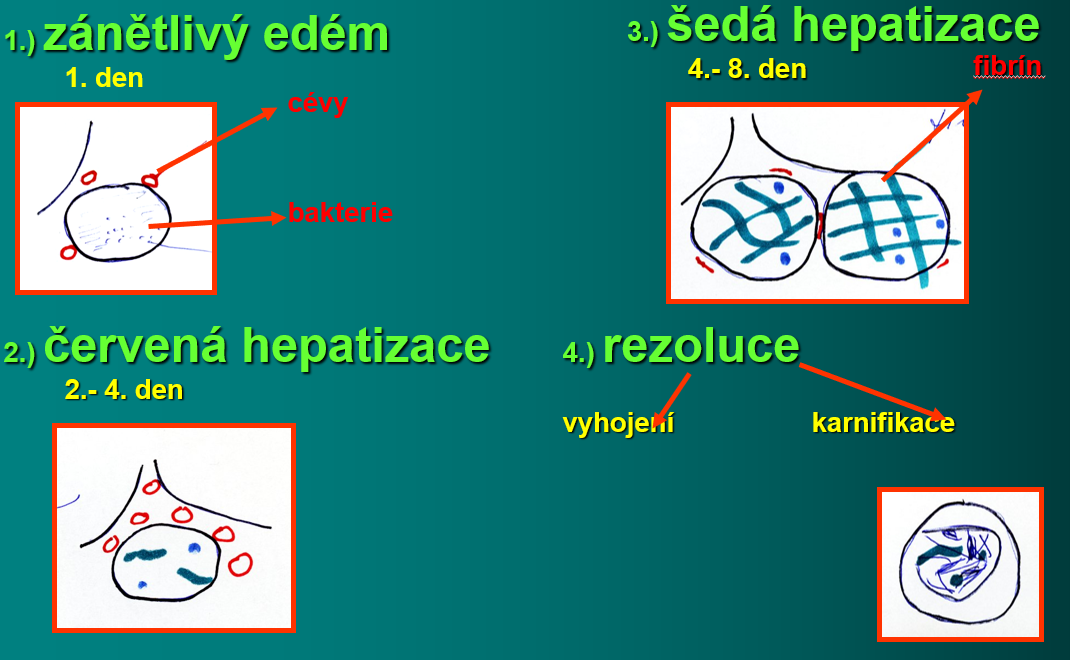 8
Klinika interní, geriatrie a praktického lékařství Fakultní nemocnice Brno a Lékařské fakulty Masarykovy univerzity
Komunitní pneumonie III
příznaky
horečky, třesavka, zimnice, 
předchozí zánět HCD, bronchitida
kašel suchý či vlhký, včetně hemo­ptýzy, 
pleurální bolest a dušnost mohou být různého stupně v závislosti na rozsahu infiltrace. 
poslechovým nálezem jsou chrůpky, trubicové, oslabené dýchání, může být slyšet krepitus. 
poklep bývá ztemnělý v oblasti výpotku, 
RTG - různě rozsáhlá a různě homogenní infiltrace, výpotek 
celkové projevy: bolesti hlavy, svalů a kloubů, nauzea, zvracení a pocity slabosti, zmatenost při teplotách
laboratorně zvýšené FW, CRP, leu, 
komplikace
pleuritida, empyém, plicní absces, plicní gangréna, ARDS
mimoplicní: artritida, otitida, nefritida endokarditida, meningitida, peritonitida a také sepse
9
Klinika interní, geriatrie a praktického lékařství Fakultní nemocnice Brno a Lékařské fakulty Masarykovy univerzity
Komunitní pneumonie IV
diagnostika
RTG hrudníku zadopřední, boční
u lobární – zastínění celého laloku
u bronchopneumonie – drobnější infiltráty podél bronchů
u atypické pneumonie – splývající infiltrace, vetšinou oboustranná
mikrobiologické vyšetření sputa (agens se zjistí jen v 50 %), hemokultivace
Vyšetření Ag legionel a pneumokoků v moči
u atypické pneumonie  - sérologie, neurologický nález, EKG
Pleurální punkce
Doplňková dg.: CT, spirometrie, BSK s BAL
10
Klinika interní, geriatrie a praktického lékařství Fakultní nemocnice Brno a Lékařské fakulty Masarykovy univerzity
Komunitní pneumonie horního laloku pravé plíce
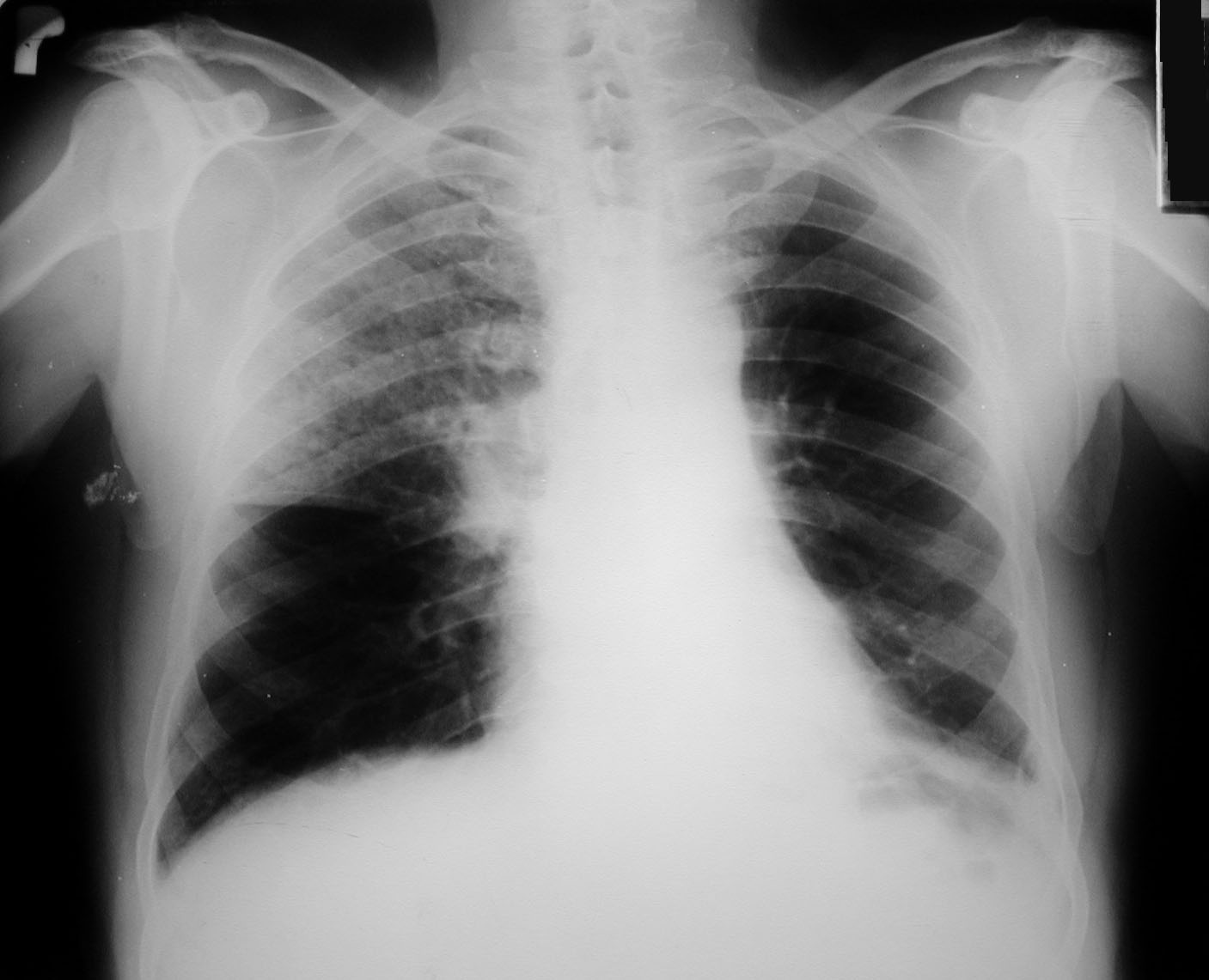 11
Klinika interní, geriatrie a praktického lékařství Fakultní nemocnice Brno a Lékařské fakulty Masarykovy univerzity
Lobární pneumonie
12
Klinika interní, geriatrie a praktického lékařství Fakultní nemocnice Brno a Lékařské fakulty Masarykovy univerzity
Lobulární pneumonie - bronchopneumonie
13
Klinika interní, geriatrie a praktického lékařství Fakultní nemocnice Brno a Lékařské fakulty Masarykovy univerzity
[Speaker Notes: Vlevo parakardiálně nehomogenní snížení transparence  středního laloku vpravo. nerespektující hranice laloků.]
Rozsáhlá legionelová pneumonie
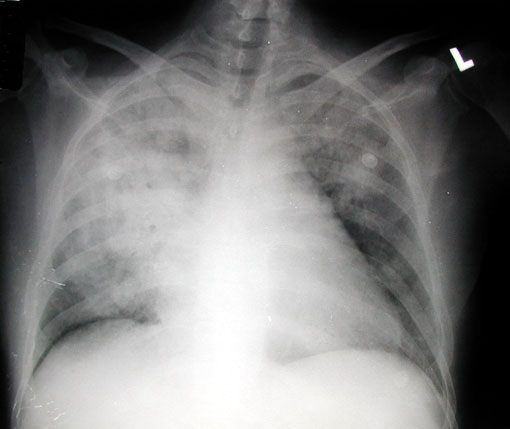 14
Klinika interní, geriatrie a praktického lékařství Fakultní nemocnice Brno a Lékařské fakulty Masarykovy univerzity
Komunitní pneumonie V
léčba – empiricky ATB, současně odběr sputa, dle výsledků korekce, nemocný v dobrém stavu nemusí být hospitalizován, starší nemocní, diabetici, kardiaci, s poruchami ledvin a jater – hospitalizace, bronchodilatans, mukolytika..
při těžším průběhu – O2 až řízená ventilace, podpora oběhu, nutrice, řešení komplikací
	- atypická pneumonie – makrolidy, TTC
	- virové pneumonie – ribavirin, amantadin
preventivní opatření – imunizace proti pneumokokové infekci, u dětí proti hemofilům
15
Klinika interní, geriatrie a praktického lékařství Fakultní nemocnice Brno a Lékařské fakulty Masarykovy univerzity
Nozokomiální pneumonie I
definice – pneumonie získaná v nemocničním prostředí za dva a více dní od přijetí či naopak 2 dny od propuštění, nejčastěji u pac. imobilních/s poruchou vědomí/ ve špatném nutričním stavu/po operacích
zdroj nákazy: pacienti, personál, přístroje→ 
Ventilátorová pneumonie na zákl. mikroaspirace při UPV
etiologie 
Hemofilus, streptokokus, častěji G- bakt. - E. coli, dále Staf. Aureus, Pseudomonas, Serratia, Acinetobacter, anaeroby. 
průběh - nepříznivý, vysoký výskyt komplikací, horší prognóza
16
Klinika interní, geriatrie a praktického lékařství Fakultní nemocnice Brno a Lékařské fakulty Masarykovy univerzity
Nozokomiální pneumonie II
příznaky – zhoršení celkového stavu při základní probíhající chorobě, zhoršené dýchání, pocení, slabost, u anergních nemocných nemusí být patrné
komplikace – bakterémie, sepse, septický šok, multiorgánové selhání, tvorba abscesů
léčba – vždy kombinací i.v. podávaných ATB empiricky s úpravou dle výsledků mikrobiologického vyšetření, O2, hydratace, sekretolytika, podpora oběhu, výživy, profylaxe TEN
17
Klinika interní, geriatrie a praktického lékařství Fakultní nemocnice Brno a Lékařské fakulty Masarykovy univerzity
Pneumonie imunokompromitovaných I
definice – pneumonie komplikující průběh stavů spojených s imunosupresí (po CHT, transplantaci, HIV pozitivní pacienti)
etiologie 
Běžné patogeny –Kleb. pn., Legionella, Pseud. ae., anaeroby
Oportunní agens: RS virus, herpes zoster virus, Pneumocystis jiroveci, atyp. Mykobakterie, Candida, Aspergilus
příznaky – celkové zhoršení stavu, vzestup teplot, narůstající dušnost, poslechově nález od negativního po výrazné chropy difúzně, pleurální výpotek
18
Klinika interní, geriatrie a praktického lékařství Fakultní nemocnice Brno a Lékařské fakulty Masarykovy univerzity
Pneumonie imunokompromitovaných II
diagnostika – RTG – disperzní stíny difúzně, u nemocných v neutropenii obraz chudý, při nejasném nálezu bronchoskopie s bronchoalveolární laváží
komplikace – rozvoj ARDS, DIC, septický šok s multiorgánovým selháním, možnost metastatického rozsevu infekce
průběh – velmi dravý, během několika hodin od prvních příznaků může vzniknout nutnost řízené ventilace
19
Klinika interní, geriatrie a praktického lékařství Fakultní nemocnice Brno a Lékařské fakulty Masarykovy univerzity
Pneumonie imunokompromitovaných III
léčba – razantní brzká léčba kombinací širokospektrých ATB, nutnost opakovaného odběru kvalitního materiálu pro mikrobiologické vyšetření, oxygenoterapie, sekretolytika,inhalace, podpora výživy, oběhu, podání Ig, profylaxe DIC, TEN, Legionela – erytromycin, makrolidy, CMV - ganciclovir
20
Klinika interní, geriatrie a praktického lékařství Fakultní nemocnice Brno a Lékařské fakulty Masarykovy univerzity
Mykotické pneumonie I
definice – zánět dýchacích cest a plicního parenchymu mykotického původu
etiologie	- primární – histoplazmóza, blastomykóza (USA, Asie, Afrika)           
		- sekundární - Candida, Aspergilus, Mucor, Cryptococcus neoformans, 					Nocardia, Pneumocystis carinii 
výskyt – 20% HIV pozitivní prodělá pneumocystovou pneumonii jako první příznak manifestace, za dobu trvání AIDS prodělá tuto pneumonii 50% nemocných, v poslední době více u astmatiků léčených lokálními steroidy
21
Klinika interní, geriatrie a praktického lékařství Fakultní nemocnice Brno a Lékařské fakulty Masarykovy univerzity
Mykotické pneumonie II
příznaky – plíživě, TT 38oC, expektorace s příměsí krve, celkové zhoršení stavu, nereaguje na ATB, pneumocysta má rychlou progresi
diagnostika – RTG hrudníku – disperzní infiltráty, kulovitý útvar u aspergilomu, kultivace sputa, spolehlivě z BAL
komplikace – rozvoj ARDS, respirační insuficience, hlenové zátky s atelektázou
léčba – fluconazol, amphotericin B, itraconazol, u pneumocysty cotrimoxazol
preventivně – cotrimoxazol, pentacarinat
22
Klinika interní, geriatrie a praktického lékařství Fakultní nemocnice Brno a Lékařské fakulty Masarykovy univerzity
Plicní absces I
definice – lokalizovaný hnisavý proces s nekrózou plicní tkáně
etiologie – aspirace, komplikace pneumonie, hematogenní rozsev, přestup z okolí, bronchogenní Ca, u starších oslabených
příznaky – teploty, kašel, zhoršení stavu, vomika, hemoptýza, pleurální bolesti
diagnostika – může být amforický poklep, chropy, RTG hrudníku, kulovitý stín, hydroaerický efekt, pleurální reakce, mikrobiologie sputa, bronchoskopie s laváží, CT,  HRCT
23
Klinika interní, geriatrie a praktického lékařství Fakultní nemocnice Brno a Lékařské fakulty Masarykovy univerzity
Plicní absces II
komplikace – metastatické abscesy – ledviny, CNS, přestup do mediastina, rozvoj pyopneumothoraxu, empyému, progrese do sepse
léčba – masivně a dlouhodobě ATB, nejlépe v kombinace proti aerobním a anaerobním původcům, lokálně výplachy ATB, drenážní poloha, chirurgické odstranění při chronicitě
24
Klinika interní, geriatrie a praktického lékařství Fakultní nemocnice Brno a Lékařské fakulty Masarykovy univerzity
Abscedující pneumonie horního laloku pravé plíce
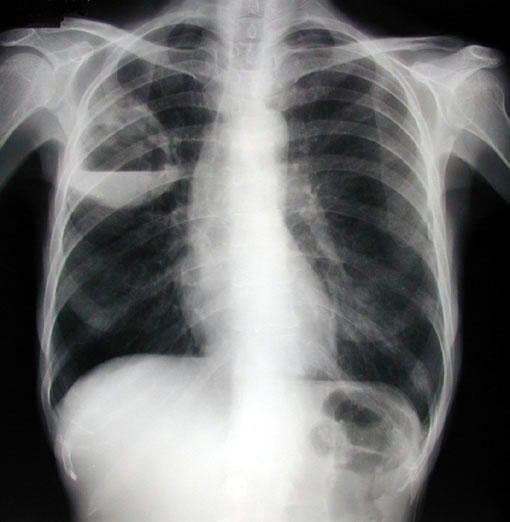 25
Klinika interní, geriatrie a praktického lékařství Fakultní nemocnice Brno a Lékařské fakulty Masarykovy univerzity
Plicní gangréna
definice – difúzní hnisavý proces s mnohočetnými rozpady plicní tkáně
etiologie – vždy u oslabených, po hrudních operacích (lobektomie), nejč. anaeroby
příznaky – dušnost, teploty, zhoršení stavu, dráždivý kašel, čokoládové sputum, respirační insuficience
diagnostika – difúzně chropy, RTG - cárovité zastření v horních lal., CT – infiltráty s kolikvací
komplikace – prakticky vždy RI
léčba – antianaerobní ATB, megadávky PNC, metronidazol, linkomycin, CLMP, O2, odsávání, lokální laváže ATB, intubace, řízená ventilace
26
Klinika interní, geriatrie a praktického lékařství Fakultní nemocnice Brno a Lékařské fakulty Masarykovy univerzity
Neinfekční záněty plic
Aspirační pneumonie
Inhalační pneumonie
Postiradiační pneumonie, polékové poškození plic
27
Klinika interní, geriatrie a praktického lékařství Fakultní nemocnice Brno a Lékařské fakulty Masarykovy univerzity
Aspirační pneumonie I
definice – zánětlivá odpověď dýchacích cest a plicního parenchymu na kontakt s chemicky aktivní látkou (žaludeční obsah, cizí těleso)
etiologie – aspirace žaludečního obsahu, aspirace chemických substancí při nehodách 
často u imobilních ležících pac., u pac. s polykacími potížemi (po CMP), při výkonech (zavádění TSK, intubaci)
příznaky – dušnost s cyanózou, bronchiální hypersekrece, bronchospasmus až akutní dušení
28
Klinika interní, geriatrie a praktického lékařství Fakultní nemocnice Brno a Lékařské fakulty Masarykovy univerzity
Aspirační pneumonie II
diagnostika 
anamnéza, 
průkaz substance z bronchoskopie
RTG – difúzní infiltrace až obraz plicního edému
komplikace – plicní edém, ARDS, RI, plicní absces
léčba – O2, bronchiální laváže, ATB, intubace, řízená ventilace, po dobu trvání nebezpečí zvracení žal. sonda
29
Klinika interní, geriatrie a praktického lékařství Fakultní nemocnice Brno a Lékařské fakulty Masarykovy univerzity
Inhalační pneumonie I
definice – zánětlivá odpověď dýchacích cest a plicního parenchymu na kontakt s plynnými látkami nebo s mikročásticemi ve vdechovaném vzduchu
etiologie – oxidy síry, dusíku, ozón, chlór, amoniak, formaldehyd, radon, azbest, 
plyny rozpustné ve vodě poškozují dýchací cesty,
plyny hůře rozpustné poškozují alveoly, 
oxidující plyny poškozují buněčné enzymy, 
plyny ovlivňující pH mění propustnost kapilár
kombinované poškození (chemické a termické) – zplodiny požáru
30
Klinika interní, geriatrie a praktického lékařství Fakultní nemocnice Brno a Lékařské fakulty Masarykovy univerzity
Inhalační pneumonie II
příznaky – pálení v očích, slzení, pálení v nosu, otok sliznic, dušnost, dráždivý kašel, bolesti na hrudi, možnost otoku epiglottis a hrtanu
diagnostika – suché fenomeny, prodloužené exspirium, RTG – difúzní zastření až obraz edému, spirometrie  obstrukce
komplikace – ARDS, RI, nekróza výstelky, abscesy, plicní fibróza
léčba - O2, preventivně ATB, steroidů, lokální ošetření spojivek a nosní sliznice steroidy, intubace, řízená  ventilace
prevence - respirátory
31
Klinika interní, geriatrie a praktického lékařství Fakultní nemocnice Brno a Lékařské fakulty Masarykovy univerzity
Postiradiační pneumonie,polékové poškození plic I
definice – reakce plicní tkáně a dýchacích cest na ozáření hrudníku nebo na podání léků (busulfan, nitrofurantoin, amiodaron, bleomycin)
etiologie 
1. po ozáření změny subcelulární, deskvamace alveolární buněk, vznik kapilárních trombóz, vznik plicní fibrózy, začíná 1 - 4 měsíce od zahájení ozáření, zhoršuje se podobu dvou let, potom se stabilizuje
2. po podání léků – akutní vznik alergické pneumonitidy 1. - 4. den užívání léku, poté dlouhodobé postižení charakteru plicní fibrózy
32
Klinika interní, geriatrie a praktického lékařství Fakultní nemocnice Brno a Lékařské fakulty Masarykovy univerzity
Postiradiační pneumonie, polékové poškození plic II
příznaky – suchý dráždivý kašel, teploty, později rozvoj dušnosti v závislosti na dávce
diagnostika – poslechově nekonstantní nepřízvučné chrůpky, RTG – zastření a známky fibrotizace
komplikace – plicní fibróza, RI
léčba – steroidy v akutním stadiu, později podpůrný efekt, léčba komplikací
33
Klinika interní, geriatrie a praktického lékařství Fakultní nemocnice Brno a Lékařské fakulty Masarykovy univerzity
Pneumokoniózy
profesionální respirační onemocnění, vyvolaná dlouhodobou inhalací anorganických prachů, které vyvolají následně fibrózu plicní tkáně
Silikóza inhalace prachu s oxidem křemičitým, vyznačuje se zánětem a jizvením v podobě nodulárních ložisek především v horních plicních polích. Celosvětově jde o nejrozšířenější profesionální onemocnění.
Pneumokonióza uhlokopů vyvolává dlouhodobá expozice černouhelnému prachu u horníků. 
Azbestóza je chronické zánětlivé onemocnění postihující plicní parenchym, které se vyvíjí po dlouhodobé nadměrné expozici vláknům azbestu
34
Klinika interní, geriatrie a praktického lékařství Fakultní nemocnice Brno a Lékařské fakulty Masarykovy univerzity
Pneumokoniózy – silikóza I
definice – postižení plicního parenchymu způsobené oxidem křemičitým
etiologie – křemičitý prach pohlcují plicní makrofágy, ty uvolňují kyslíkové radikály a růstové faktory, aktivují fibroblasty
příznaky – narůstající dušnost
diagnostika – RTG obraz se vyvíjí – retikulace, nodulace, vazivové uzly, retrakce – přetažení mediastina, postupující dechová nedostatečnost
35
Klinika interní, geriatrie a praktického lékařství Fakultní nemocnice Brno a Lékařské fakulty Masarykovy univerzity
Silikóza plic - RTG
36
Klinika interní, geriatrie a praktického lékařství Fakultní nemocnice Brno a Lékařské fakulty Masarykovy univerzity
[Speaker Notes: Vpravo silikotické uzly, po pravostranné dolní bilobektomii, retrakce mediastina na postiženou stranu]
Pneumokoniózy – silikóza II
komplikace – přetížení pravé komory a cor pulmonale, RI, predispozice k malignímu bujení, k TBC infekci
léčba – jen symptomatická, onemocnění progreduje i po přerušení kontaktu se škodlivinou
preventivní opatření – používání ochranných prostředků, větrání, pravidelné kontroly pracovníků
37
Klinika interní, geriatrie a praktického lékařství Fakultní nemocnice Brno a Lékařské fakulty Masarykovy univerzity
Tuberkulóza
= infekce vyvolaná Mycobacterium tuberculosis (v ČR), M. bovis, M. africanum… nejčastěji jsou postižené plíce (85%), ale může být postižen kterýkoli orgán

Etiologie: Kochův bacil – M. TBC – acidorezistentní, alkalirezistentní, alkoholrezistentní tyčinka (u člověka přežívají intra i extracelulárně)

Šíření: zdrojem nákazy je vždy člověk, přenos inhalační cestou, výjimečně inokulačně
38
Klinika interní, geriatrie a praktického lékařství Fakultní nemocnice Brno a Lékařské fakulty Masarykovy univerzity
Tuberkulóza
manifestní x latentní forma

manifestace závisí na mnoha faktorech 
  (genetická predispozice, virulence, množství, délka expozice, imunosuprese…)

manifestní forma se dělí na primární a postprimární
39
Klinika interní, geriatrie a praktického lékařství Fakultní nemocnice Brno a Lékařské fakulty Masarykovy univerzity
Tuberkulóza
Primární TBC

reakce hostitele na 1. kontakt organismu s TBC

MTBC se dostane do organismu, vyvolá zánět a šíří se lymfatickou cestou do LU (ložisko zánětu + LU = primární komplex) – v této době ještě imunitní systém nemá paměťové bb, proto ohraničení není spolehlivé, dochází k bakteriemii a u imonukompromintovaných pacientů může dojít k pleuritidě nebo diseminaci (miliární TBC)

primární TBC se v 95% spontánně zhojí
40
Klinika interní, geriatrie a praktického lékařství Fakultní nemocnice Brno a Lékařské fakulty Masarykovy univerzity
Tuberkulóza
Postprimární TBC

u osob již infikovaných 

jedná se o reinfekci nebo endogenní reaktivaci např. při snížení imunity

jsou již vytvořeny paměťové bb, vzniká infiltrát s tendencí k ohraničení a vzniku kaseosní nekrózy

hojení probíhá jizvením
Tuberkulóza
41
Klinika interní, geriatrie a praktického lékařství Fakultní nemocnice Brno a Lékařské fakulty Masarykovy univerzity
Tuberkulóza
Příznaky:

Primární TBC -  zvýšená únavnost, pocení, úbytek hmotnosti, ranní subfebrilie

Postprimární TBC – únava, nechutenství, kašel suchý, později produktivní, hemoptýza

Miliární TBC – generalizace s rychlým průběhem
TBC pleuritida – exudát
TBC nitrohrudních uzlin
42
Klinika interní, geriatrie a praktického lékařství Fakultní nemocnice Brno a Lékařské fakulty Masarykovy univerzity
Tuberkulóza
Mimoplicní TBC
Uzliny – krční v 90%
Skelet – páteř, patol. fraktury, komprese míchy
GIT – IC oblast
Ledviny – jednostranná pyelonefroza (pyurie bez bakterií)
Kůže, peritinitis, perikarditis, meningitida
43
Klinika interní, geriatrie a praktického lékařství Fakultní nemocnice Brno a Lékařské fakulty Masarykovy univerzity
Tuberkulóza
Diagnostika 
a) anamnéza
b) vyšetření – nález chudý, vlhké chrupky, nad kavernou bubínkový poklep
c) RTG, CT – dorzální apikální segment
d) kultivace sputa (nutno uvádět na žádanku TBC susp.)
e) MTX II
44
Klinika interní, geriatrie a praktického lékařství Fakultní nemocnice Brno a Lékařské fakulty Masarykovy univerzity
Tuberkulóza
Léčba
- antituberkulotika v kombinacích, dlouhodobá
- ústavní léčba – 2 měsíce většinou 4kombinace, další léčba minimálně další 4měsíce dvojkombinace
- rifampicin, etambutol, izoniazid, pyrazinamid, streptomycin
45
Klinika interní, geriatrie a praktického lékařství Fakultní nemocnice Brno a Lékařské fakulty Masarykovy univerzity
Tuberkulóza - RTG
46
Klinika interní, geriatrie a praktického lékařství Fakultní nemocnice Brno a Lékařské fakulty Masarykovy univerzity
Atypické mykobakteriózy I
= infekční onemocnění vyvolané jiným druhem mykobakteria
Etiologie: M. cansasi, avium/intracellulare, gordonae (jsou méně virulentní, rezervoár – vodní plochy a živočichové), pouze u oslabených pacientů, neuplatňují se u zdravých osob - přenos většinou inhalace
Příznaky: dlouhodobé teploty, noční pocení, úbytek hmotnosti, kašel, většinou postižení plic
47
Klinika interní, geriatrie a praktického lékařství Fakultní nemocnice Brno a Lékařské fakulty Masarykovy univerzity
Atypické mykobakteriózy II
Diagnostika:

a) Anamneza (koníčky – chov ptactva, akvaristika)
b) Fyzikální vyšetření – zvětšení uzlin, zvětšení jater
c) RTG, CT
d) kultivace sputa

Léčba:

dlouhodobě a v kombinacích – lépe dle citlivosti, často již od začátku kombinace s makrolidem
48
Klinika interní, geriatrie a praktického lékařství Fakultní nemocnice Brno a Lékařské fakulty Masarykovy univerzity
Intersticiální plicní procesy I
= skupina postižení dýchacího ústrojí, charakterizovaných zánětem a ireverzibilní fibrózou intersticia a alveolárních prostorů – vede to k destrukci plicní struktury
Etiologie:
Exogenní – pneumokoniózy
Idiopatické – sarkoidóza, idiopatická plicní fibróza
Klinika:
- námahová, později klidová dušnost, unavenost, kašel, později cyanóza, u některým IPF –paličkovité prsty
49
Klinika interní, geriatrie a praktického lékařství Fakultní nemocnice Brno a Lékařské fakulty Masarykovy univerzity
Intersticiální plicní procesy II
Diagnostika:
lab. testy často v normě, u některých autoprotilátky
RTG + CT plic
FVP – restrikční ventilační porucha
Bronchoskopie + BAL
Plicní biopsie
Léčba:
kauzálním u známé příčiny, u idiopatické kortikoidy, imunosuprese, symptomatická léčba, transplantace plic
50
Klinika interní, geriatrie a praktického lékařství Fakultní nemocnice Brno a Lékařské fakulty Masarykovy univerzity
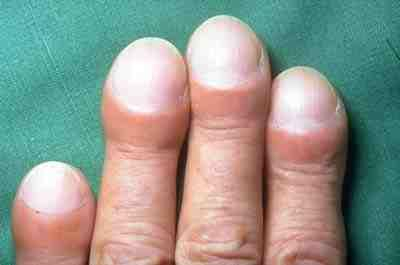 51
Klinika interní, geriatrie a praktického lékařství Fakultní nemocnice Brno a Lékařské fakulty Masarykovy univerzity
Exogenní alergická alveolitida
Definice – difusní postižení plic, vznikající po opakované inhalaci organických antigenů u predisp. Jedince

Etiologie – bakterie obsažené v hnijícím seně, ječmeni (farmářská plíce), sladu (sladovnická plíce), ptačích klecích, v klimatizaci

Příznaky:
Akutní 4-6 hodin po expozici vzestup teplot, myalgie, dušnost, kašel, spontánně mizí po odstranění alergenu, při opakovaných expozicích přetrvává
Chronické - delší expozice malé koncentrace antigenu – slabost, progreduje námahová dušnost

Diagnostika – anamnéza, poslechově krepitus, na RTG přechodné infiltráty, při opakovaných expozicích vývoj poruchy difuze, pozitivní IgE
Komplikace – plicní fibróza
Léčba – eliminovat kontakt, při závažné reakci kortikoidy
52
Klinika interní, geriatrie a praktického lékařství Fakultní nemocnice Brno a Lékařské fakulty Masarykovy univerzity
Sarkoióza I
Diagnostika:
Hyperkalcemie a hyperkalciurie – následek tvorby vit D v granulomu, dále zvýšený ACE enzym, zmožení CIK, renegativní tuberkulinový test
Funkční – často norma, někdy restrikce
RTG - hilová lymfadenopatie, později postižení plic. parenchymu v závěru plicní fibróza

Léčba:
– 6 - 12 měsíců sledování bez terapie, dále dle vývoje – kortikoidy, kombinace s imunosupresivy
53
Klinika interní, geriatrie a praktického lékařství Fakultní nemocnice Brno a Lékařské fakulty Masarykovy univerzity
Plicní manifestace kolagenóz
= změny dýchacích cest a plicního parenchymu při probíhajícím systémovém onemocnění pojiva
Etiologie – autoimunitní proces, postižení charakteru vaskulitidy, neinfekčního zánětu až fibrózy
Příznaky – náchylnost k respiračním infekcím, progredující dušnost, bolesti na hrudi pleurálního charakteru
Diagnostika – pozitivní protilátky, funkční vyšetření – poruchy difúze, RTG, CT – kondenzace plicní tkáně rozvoj fibróza, pleurální výpotek, biopsie
Léčba – léčba základní choroby, v případě potřeby intubace a řízená ventilace
54
Klinika interní, geriatrie a praktického lékařství Fakultní nemocnice Brno a Lékařské fakulty Masarykovy univerzity
Wegenerova granulomatóza
= granulomatózní zánět charakteru vaskulitidy v tepnách horních a dolních cest dýchacích a glomerulů
Etiologie: autoimunitní onemocnění s PL proti autoantigenům (ANCA)
Příznaky: rýma, sinusitida, epistaxe, zánět středouší, porucha sluchu, kašel, hemoptýza, dušnost, bolesti na hrudi
Diagnostika:  ANCA protilátky, RTG – oboustranné plicní infiltráty s tendencí k rozpadu, známky glomerulonefritidy, přesná DG – biopsie nosní nebo bronchiální sliznice a ledvin
Komplikace: krvácení do dýchacího traktu, renální selhání
Léčba: kombinace kortikoidů s cyklofosfamidem, při renálním postižení nefrologická péče, léčbou dosaženo dlouhodobé remise s relapsy
55
Klinika interní, geriatrie a praktického lékařství Fakultní nemocnice Brno a Lékařské fakulty Masarykovy univerzity
Zánět pohrudnice - pleuritida
= zánětlivá reakce pleury, suchá nebo s výpotkem na infekční nebo neinfekční poškození
Etiologie: viry, bakterie, neinfekční onemocnění - reakce na embolizaci, tupé poranění hrudníku
Příznaky: ohraničená bolest na hrudníku závislá na dýchání, zhoršuje se při kašli a dýchání
Diagnostika: třecí šelest nad místem bolesti, RTG – syté zastření pleurálního charakteru, pleur. punkce
Léčba: léčba příčiny, dále analgetika, tlumení kašle, NSA, ATB při bakteriálním původu
56
Klinika interní, geriatrie a praktického lékařství Fakultní nemocnice Brno a Lékařské fakulty Masarykovy univerzity
Pleurální výpotek I
= přítomnost tek. v pleurální dutině s kompresí plíce

Etiologie: zánět (TBC, pneumonie), nádor (bronchogenní Ca, lymfom, meta Ca plic, mesoteliom), srdeční selhání, plicní embolizace, iatrogenně

Druhy výpotku:
1) podle obsahu - fluidothorax, empyém, hemothorax,  chylothorax,
2) podle původu: 
- transudát (nezánětlivá tekutina, vzniká v důsledku změněných tlakových poměru na úrovni kapilár, které vedou k výslednému průniku tekutiny z cév) – kardiální, jaterní, nefrotický
- exsudát (zánětlivý, na rozdíl od transudátu bývá zkalenější, někdy má až hnisavý charakter a obsahuje více bílkovin) – nádorový, zánětlivý
57
Klinika interní, geriatrie a praktického lékařství Fakultní nemocnice Brno a Lékařské fakulty Masarykovy univerzity
Pleurální výpotek II
Příznaky: při větších výpotcích dušnost, pokud přechází suchý zánět v exsudativní, mizí bolestivost

Diagnostika:
a) fyzikálně - poklepové ztemnění, oslabené až vymizelé dýchání, trubicové dýchání na hranici výpotku
b) RTG – syté zastření
c) punkce výpotku s vyšetřením mikrobiologickým, cytologickým, biochemickým (rozlišení exudátu a transudátu)
d) biopsie pleury, thorakoskopie, cílená biopsie

Léčba: odlehčující punkce při dušnosti, léčba základní choroby, drenáž u empyému, ATB, u symptomatických maligních výpotků pleurodéza = paliativní zákrok
58
Klinika interní, geriatrie a praktického lékařství Fakultní nemocnice Brno a Lékařské fakulty Masarykovy univerzity
Pleurální výpotek - RTG
59
Klinika interní, geriatrie a praktického lékařství Fakultní nemocnice Brno a Lékařské fakulty Masarykovy univerzity
Nádory pleury
= nádorové bujení pleurální tkáně lokalizované – benigní, nebo difúzní – maligní
Etiologie: u lokalizovaných neznámo, u difúzních expozice azbestu, meta postižení prorůstáním, lymfogenně, hematogenně
Příznaky: klinicky většinou dlouho němé, dráždivý kašel, hubnutí, obtíže způsobené výpotkem, pleurální bolest
Diagnostika: poslechově nekonstantní třecí šelest, u maligních pravidelně výpotek, RTG – laločnaté ztluštění pleury, pleurální kalcifikace, CT, punkce pleury, biopsie
Léčba: chirurgicky, pokud lze, dále chemoterapie lokální, celková, radioterapie, celkově léčba neúspěšná
60
Klinika interní, geriatrie a praktického lékařství Fakultní nemocnice Brno a Lékařské fakulty Masarykovy univerzity
Brániční hernie
= břišní orgány pronikají v kýlním vaku peritonea do dutiny hrudní preformovanými otvory
Etiologie: zeslabení bránice v místě prostupu jícnu (hiátová, paraezofageální) a srůstu částí bránice (parasternální, zadní posterolaterální)
Příznaky: u hiátové a paraezofageální bolest za sternem imitující stenokardie při použití břišního lisu, vleže pálení žáhy, noční kašel-EER, dále obtíže podle umístění hernie
Diagnostika: RTG hrudníku, GFS, kontrastní RTG, CT
Komplikace: při hiátové hernii erozivní gastritida, u ostatních hernií možnost inkarcerace
Léčba: chirurgická, při menších nálezech někdy efektivní metoclopramid
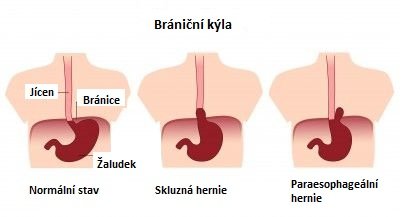 61
Klinika interní, geriatrie a praktického lékařství Fakultní nemocnice Brno a Lékařské fakulty Masarykovy univerzity
Brániční hernie – kontrastní RTG
62
Klinika interní, geriatrie a praktického lékařství Fakultní nemocnice Brno a Lékařské fakulty Masarykovy univerzity
Děkuji za pozornost
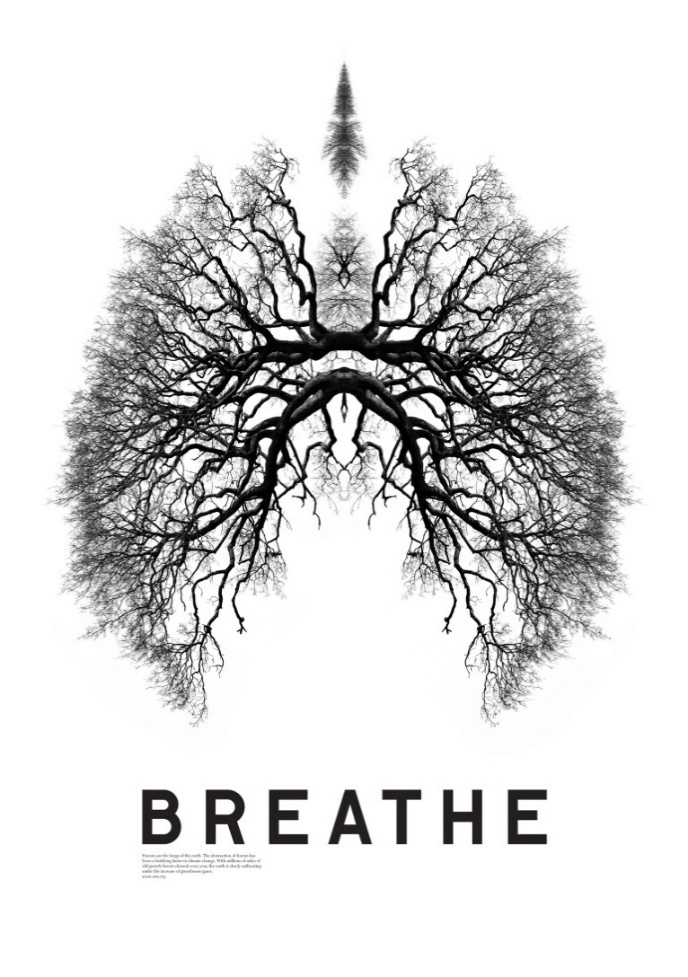 63
Klinika interní, geriatrie a praktického lékařství Fakultní nemocnice Brno a Lékařské fakulty Masarykovy univerzity